台風のときには、こんなキケンが！
晴れているとき
台風のとき
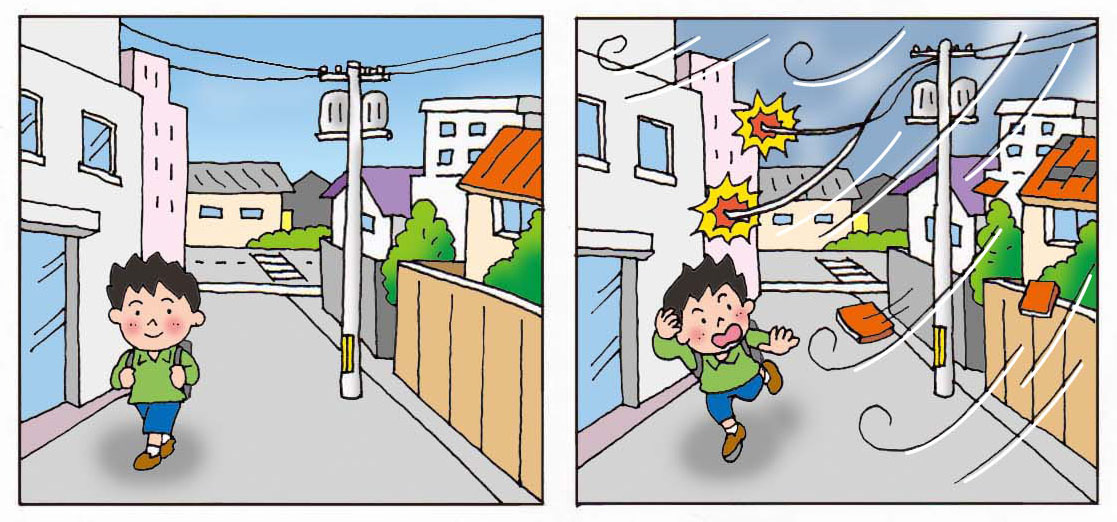 電線やかわら屋根の家がある道路は、キケン。
強い風で電線が切れたり、かわらが飛んでくることがあります。
台風のときには、こんなキケンが！
台風のとき
晴れているとき
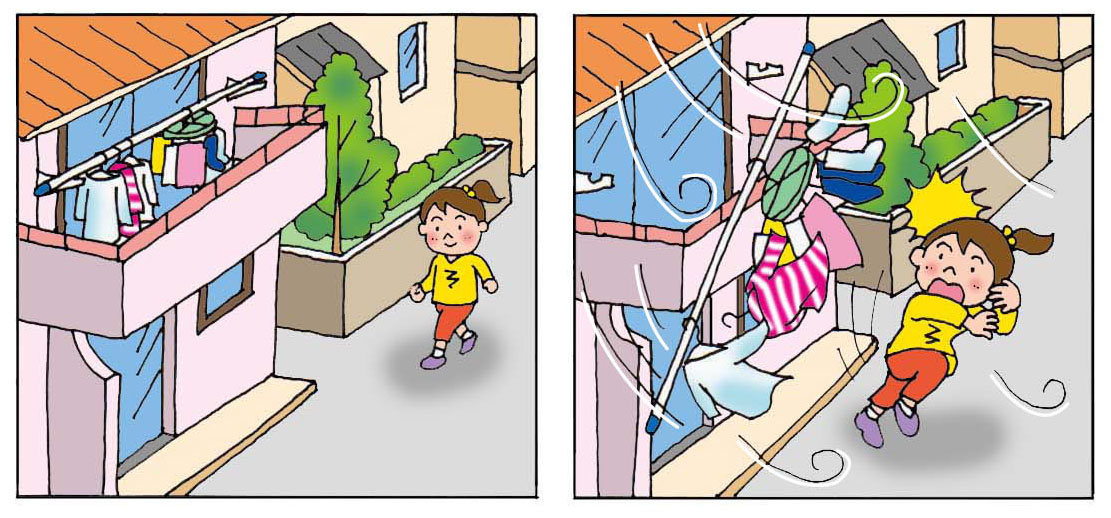 物が飛んできて、キケン。
強い風でいろいろなものが飛ばされてくることがあります。
台風のときには、こんなキケンが！
晴れているとき
台風のとき
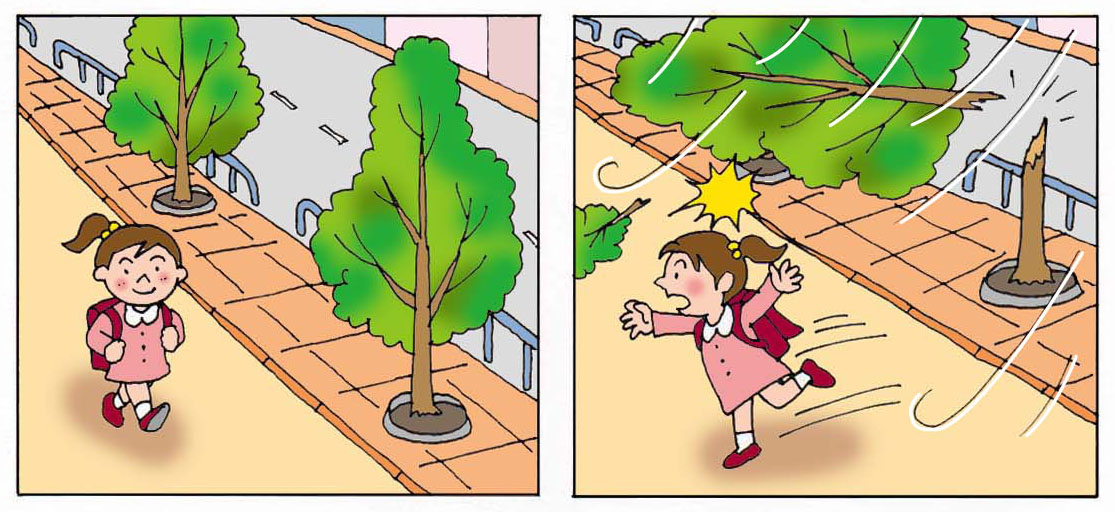 街路樹が折れて、キケン。
強い風で折れた街路樹の枝が飛んでくることがあります。